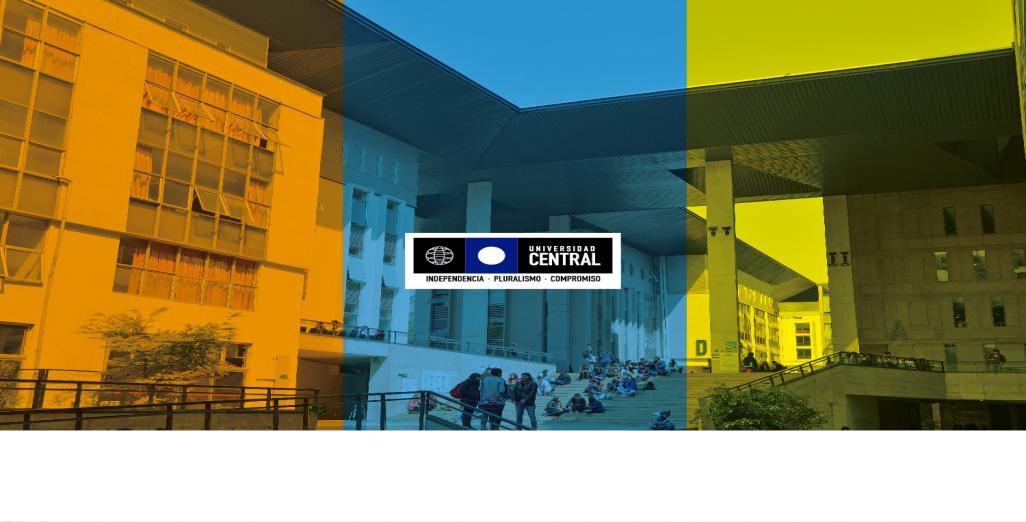 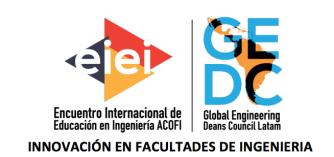 Innovación Curricular……Mejorando la tasa de Deserción
Karen Kanzúa Arancibia
kkanzua@ucentral.cl
Facultad de Ingeniería - Universidad Central de Chile
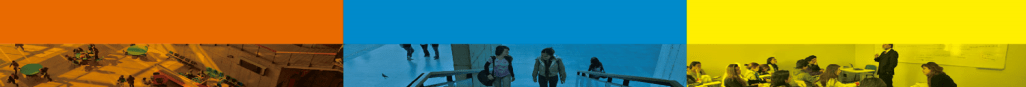 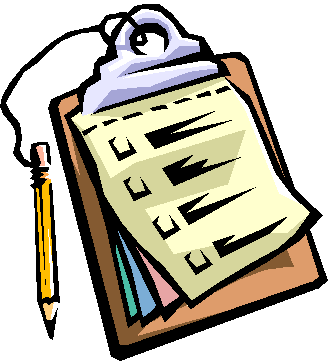 AGENDA
Antecedentes Generales  
Contexto para la propuesta
Innovación Curricular
Resultados
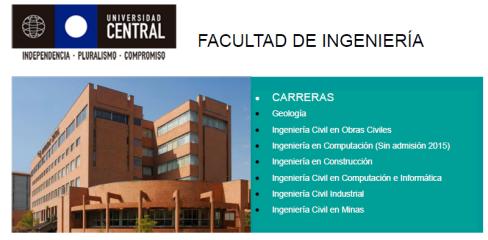 AGENDA
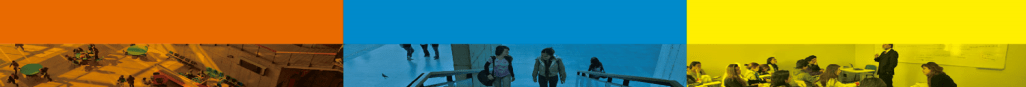 ANTECEDENTES
ESTRUCTURA FACULTAD
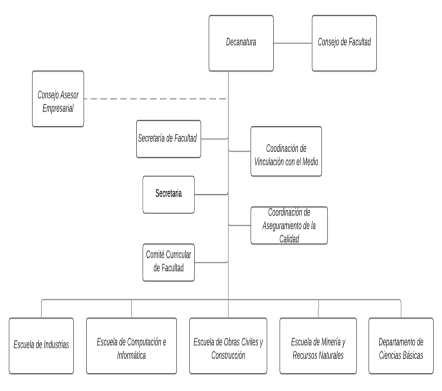 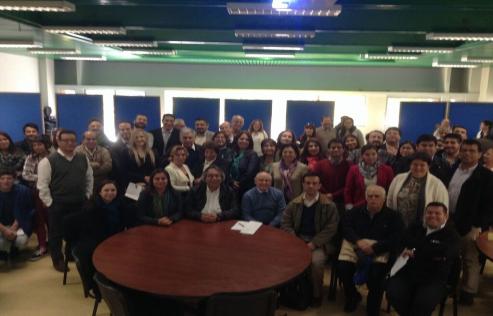 ANTECEDENTES
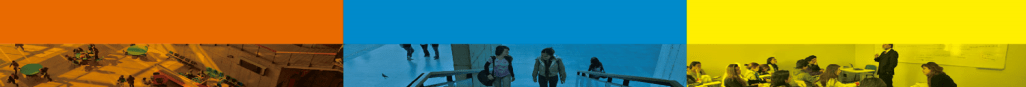 ESTRUCTURA FACULTAD
FACULTAD 
DE 
INGENIERÍA
UCEN
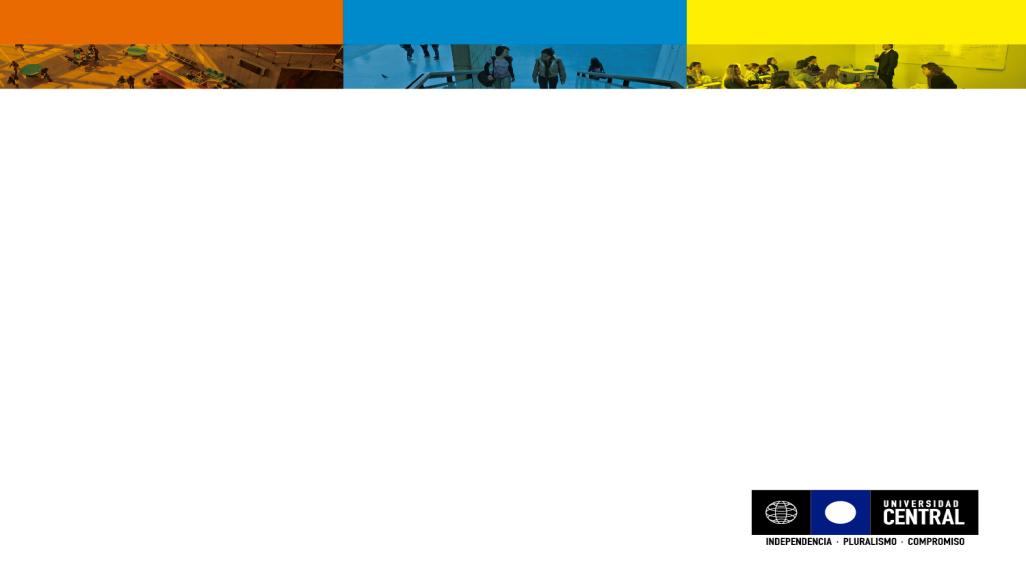 ANTECEDENTES
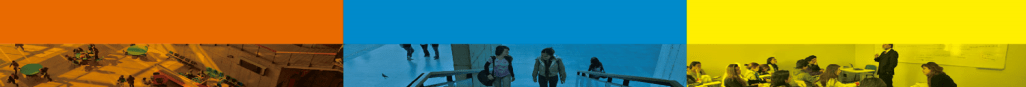 CONTEXTO PARA LA PROPUESTA
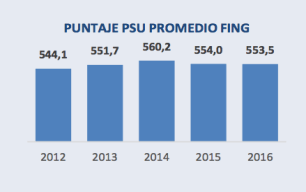 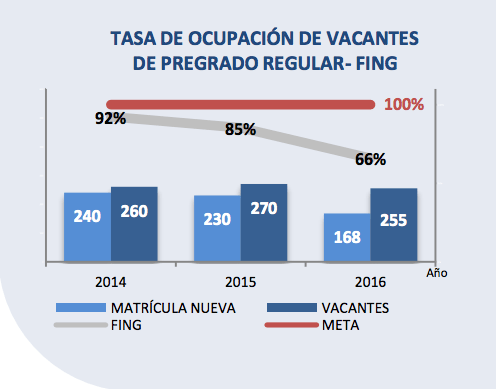 Bajo Rendimiento Académico 1er año
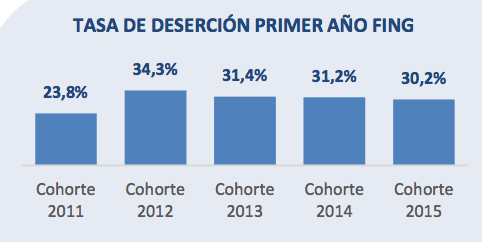 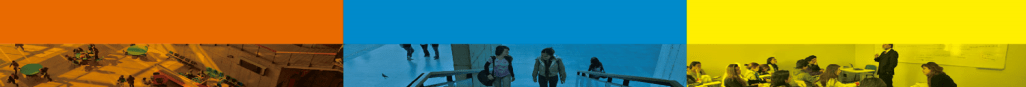 CONTEXTO
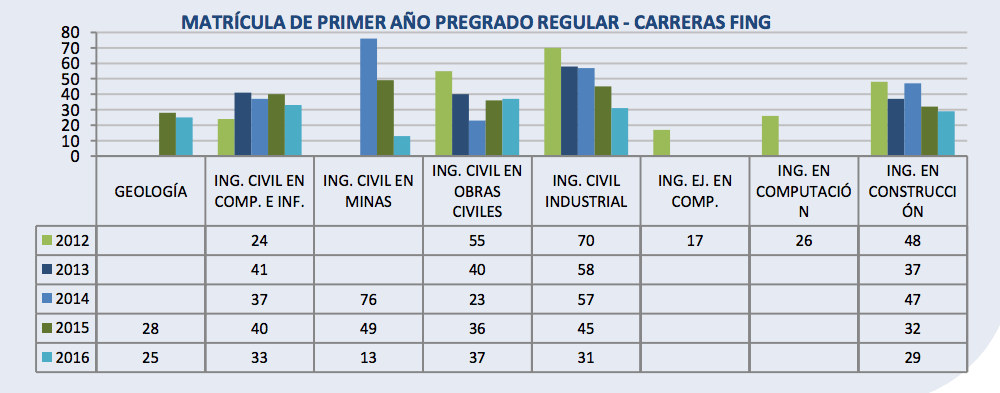 25            33             15            36            35                                             29
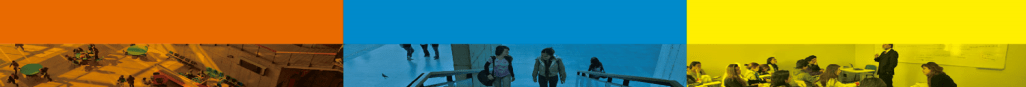 CONTEXTO
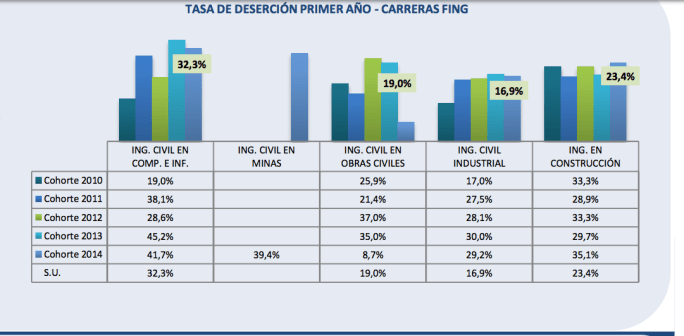 Ing. Civil Industrial
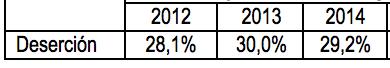 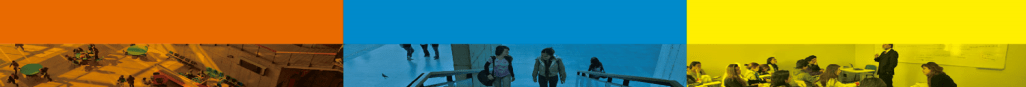 CONTEXTO: Análisis de Deserción
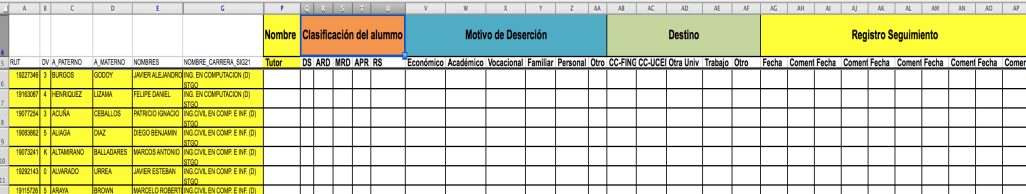 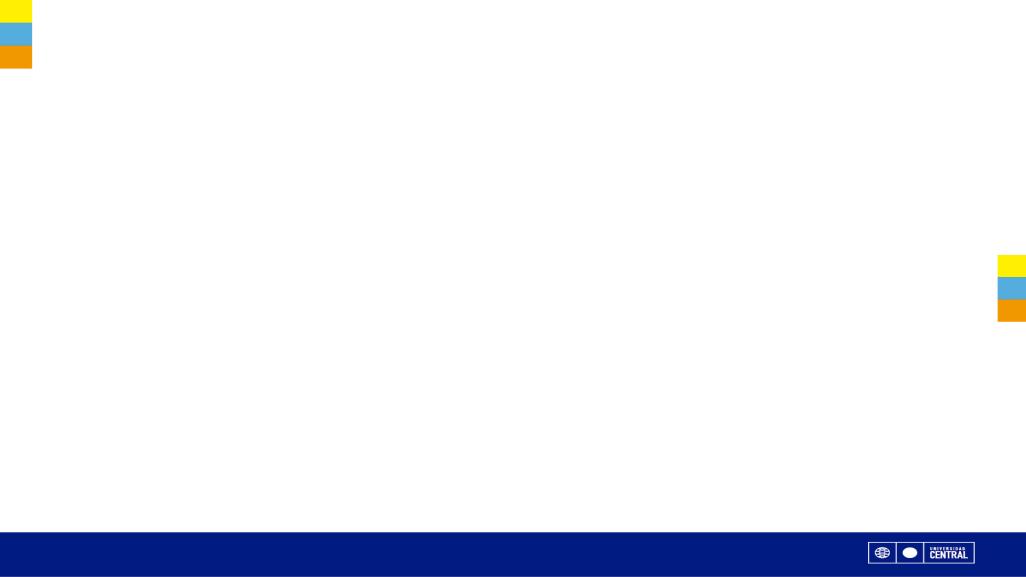 Lineamientos Estratégicos
“Ser una de las mejores Facultades de Ingeniería del país, formando profesionales integrales y generando conocimiento en áreas de su quehacer, aportando al desarrollo sustentable de la sociedad ”
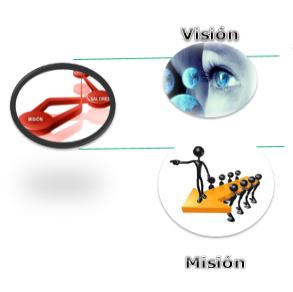 “Contribuir al desarrollo del país a través de formación de profesionales íntegros con responsabilidad social y excelencia; realizando investigación, asistencia técnica, postgrados y educación continua acorde con los requerimientos de la sociedad  ”
IDEAS FUERZA FING
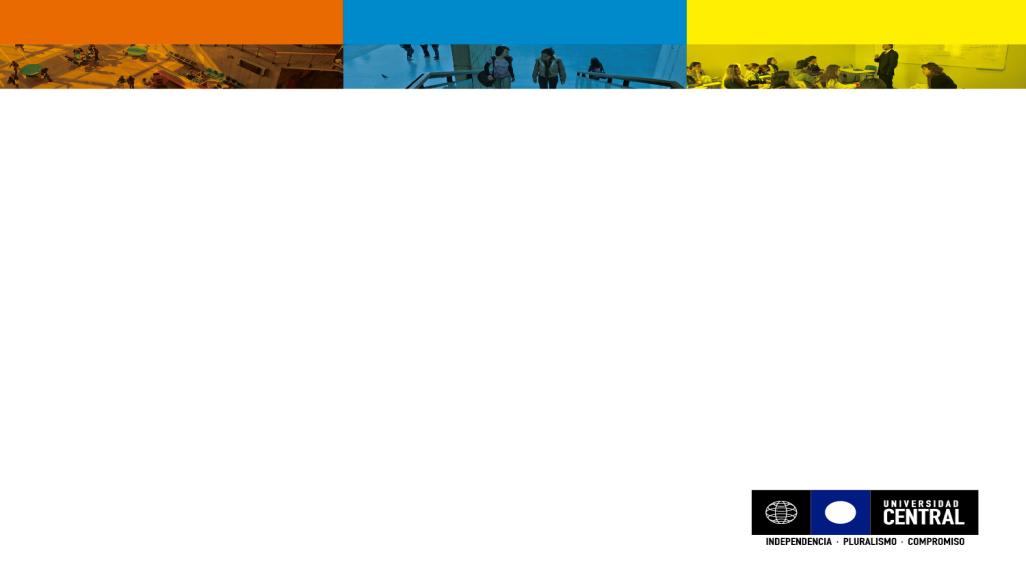 INNOVACION CURRICULAR
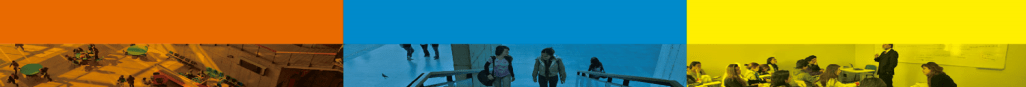 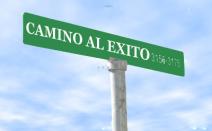 Propuesta ing. Civil Industrial: Incorporar Semestre de Acogida con una  Comunidad De Aprendizaje (CA)  (Act. PE 2013-2014)
Las brechas de aprendizaje de quienes ingresan a la carrera se asumen integralmente a través de un semestre de acogida (incorporando matemáticas-estrategias de aprendizaje-tutoría)
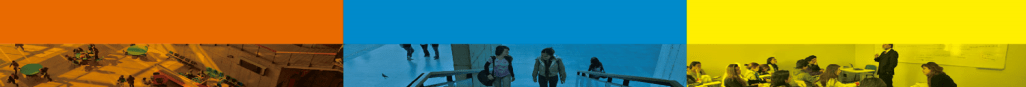 INNOVACION CURRICULAR
Fundamento
Se busca poner en práctica una proceso que permita hacer cambios en las conducta de entrada de los estudiantes:
carencia de conocimientos básicos que definen la puesta en marcha, de todo proceso de aprendizaje
Falta de hábitos de estudio
Débil comprensión lectora

Se requiere incorporar estrategias para  al desarrollo del aprendizaje:
Aprender haciendo
Aprender bajo resolución de problemas
Clase invertida

Se pretende descubrir en los estudiantes, habilidades y destrezas con el propósito de detectar además sus propios estilos de aprender
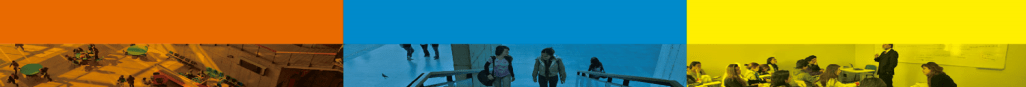 INNOVACION CURRICULAR
Descripción de la CA
Esta comunidad pretende incorporar conceptos y estrategias de aprendizaje a los procedimientos requeridos por las matemáticas.

Se dará un enfoque didáctico y una metodología que permita una interacción tanto individual, como colaborativa, con análisis, interpretación  y síntesis de información, procedentes de diferentes fuentes.

Además, se utilizará la  resolución de problemas, desarrollo de pensamiento lógico matemático, todas ellas conducentes a fortalecer los contenidos mínimos obligatorios incorporados en la programación curricular de ICI.
Se realizaran tutorias integrales.
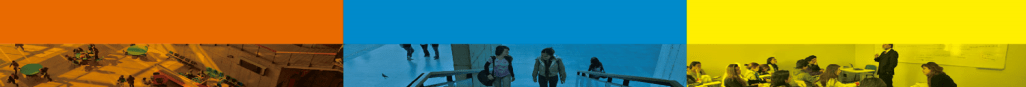 INNOVACION CURRICULAR
Objetivos  de la CA
Preparar al estudiante a forjar su propio aprendizaje utilizando estrategias que permitan   una disposición permanente, al estudio y así fortalecer su vocación profesional

Actualizar conceptos y procedimientos, en el manejo de expresiones algebraicas

Capacitar al alumno, en el conocimiento de estrategias, que permitan abordar problemas de planteamiento

Preparar a nivel básico las capacidades, de pensamiento crítico, a partir del desarrollo de un pensamiento lógico – estructurado.

Incorporar mejoras con alertas tempranas, producto de la coordinación de la CA
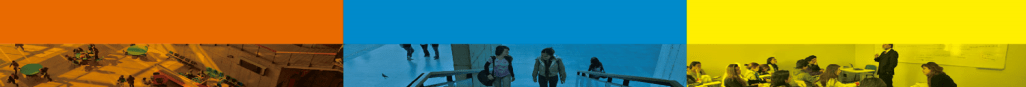 INNOVACION CURRICULAR
METODOLOGÍA
APRENDER HACIENDO: el docente deberá generar una dinámica de trabajo en la cual el alumno se convierta en el centro del proceso educativo y se le otorguen los espacios y los tiempos para su acción personal. 
El docente realizará una introducción expositiva, apoyado por una guía instruccional o módulo de enseñanza orientada. 
El desarrollo de cada una de estas guías se efectúa, con la asesoría y apoyo del docente, permitiendo abarcar aquellos de mayor relevancia al tema tratado.
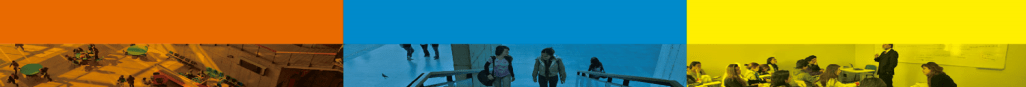 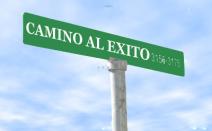 INNOVACION CURRICULAR
Comunidad de Aprendizaje
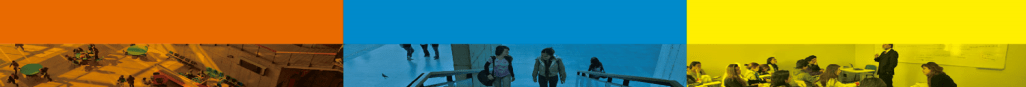 INNOVACION CURRICULAR
Planificación Comunidad de Aprendizaje
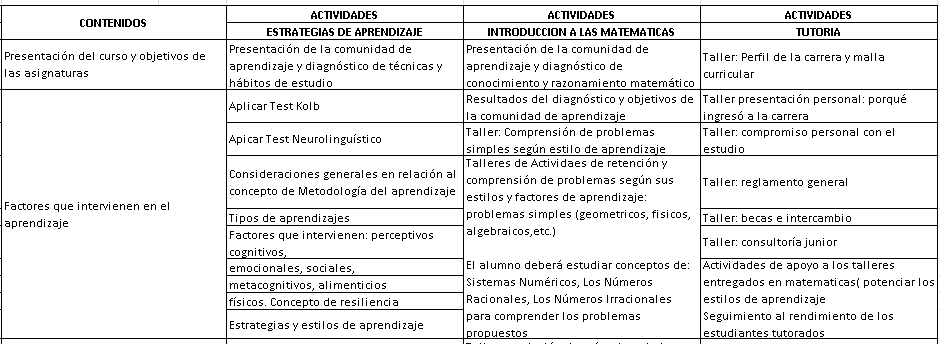 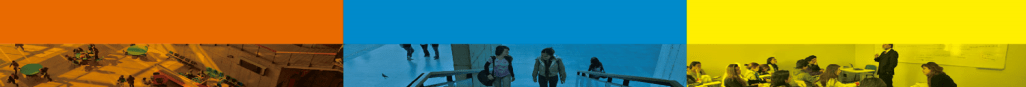 INNOVACION CURRICULAR
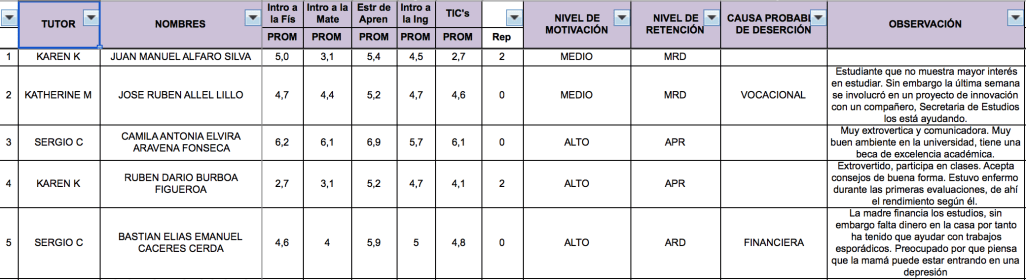 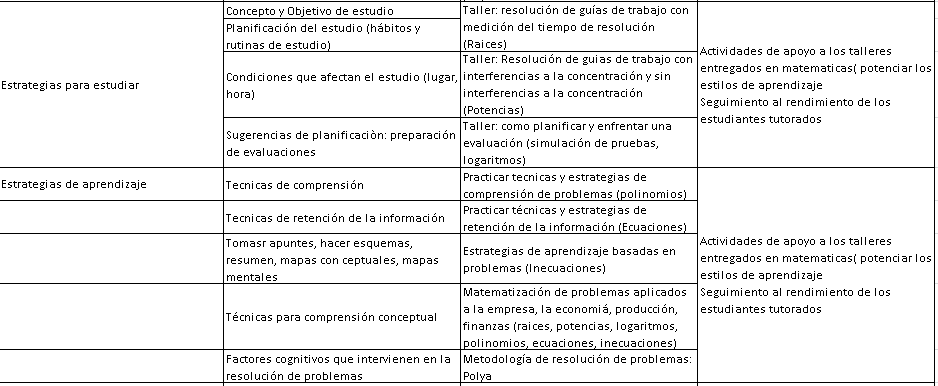 ANÁLISIS DE RENDIMIENTO PRIMER SEMESTRE 2015
ANALISIS DE RENDIMIENTO PRIMER SEMESTRE 2015
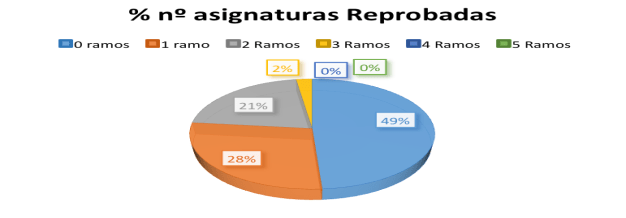 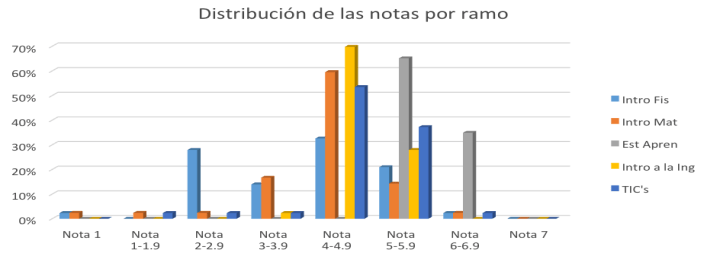 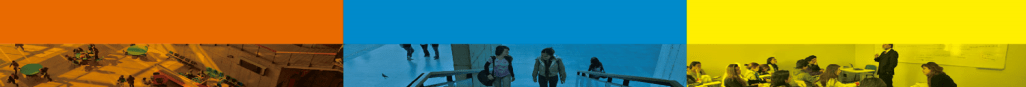 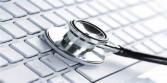 RESULTADOS
Diagnóstico
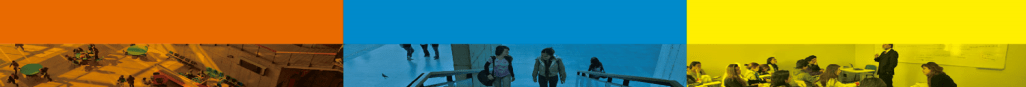 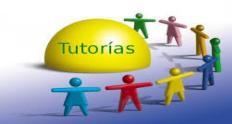 RESULTADOS
Cambios en la Tutoría
Clases viernes 11:45 hrs. en horario
Conversación grupal e individual. 
Desarrollo de actividades lúdicas
Registro de observaciones on-line
Entrega de problemas  críticos en reunión de escuela, con ello se toman acciones concretas: 	
Conversar con el profesor matemática
Alertar a directora de cs básicas (física)
Se crea un lugar de asistencia sicológica
Estudiantes críticos son derivados a la dirección de escuela y a la DAVE
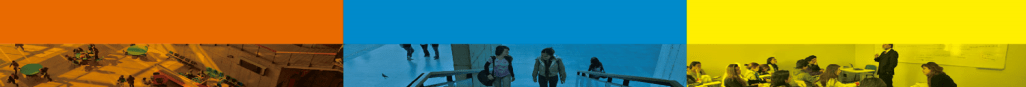 RESULTADOS
Análisis de rendimiento
PERFIL DE INGRESO PRIMER AÑO 2015
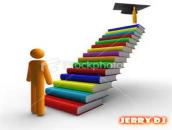 RENDIMIENTO ACADEMICO
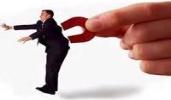 ANALISIS RETENCIÓN
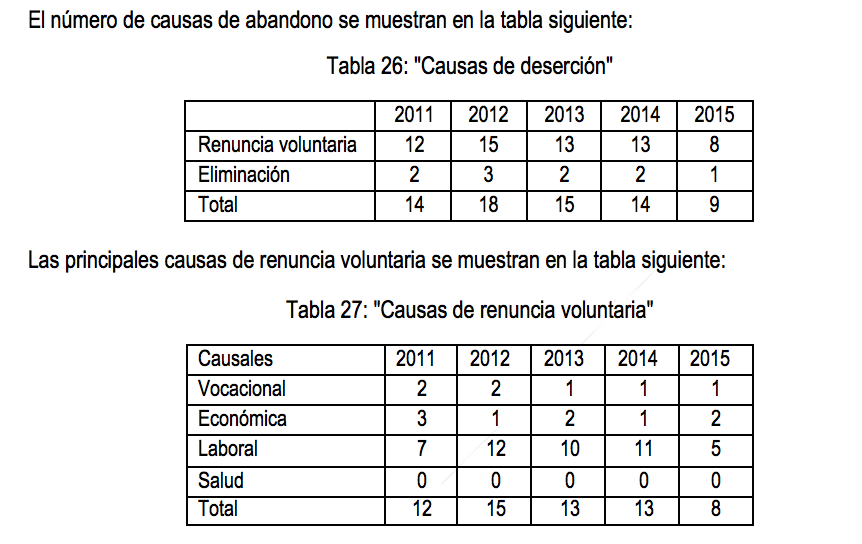 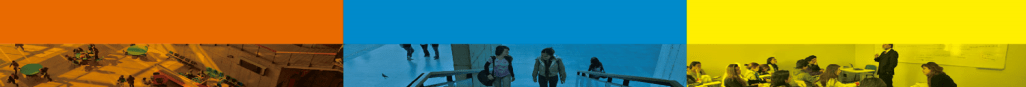 RESULTADOS
Estrategia Aprendizaje: atención personalizada
Los estudiantes mencionados anteriormente han sido atendidos con una frecuencia semanal, fuera de horario de clases y sin que esas horas se le hayan asignado para tales efectos por parte de la Escuela.
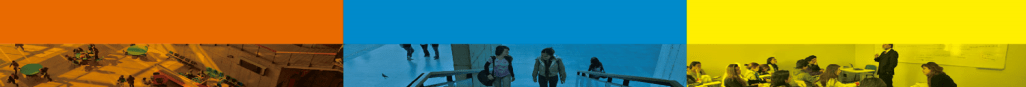 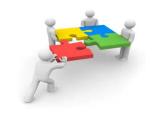 RESULTADOS
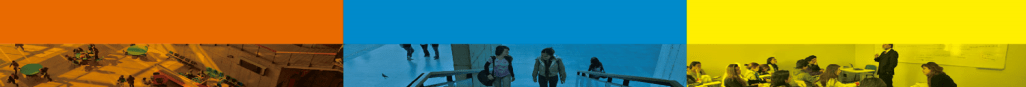 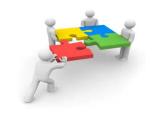 RESULTADOS
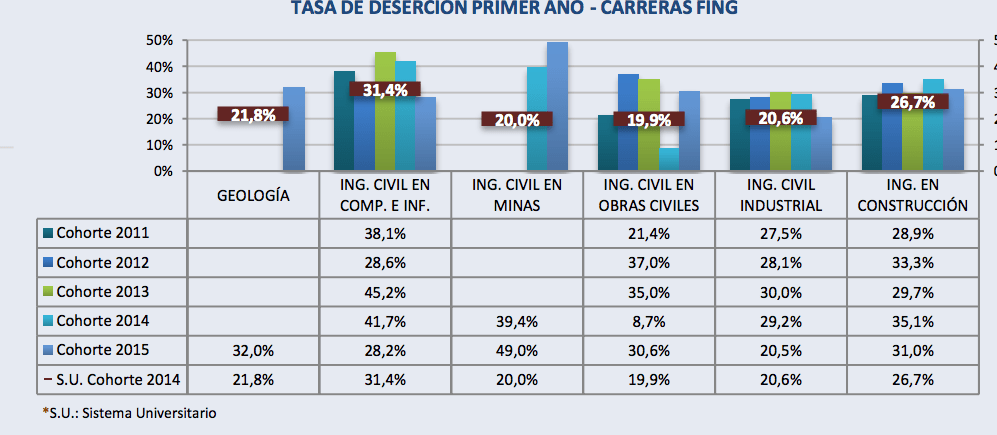 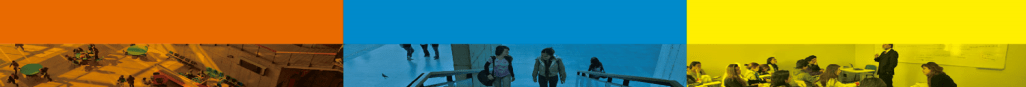 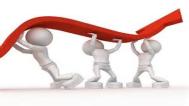 RESULTADOS
La gran mayoría de los  estudiantes manifiestan estar contentos con las asignaturas introductorias (semestre de acogida).


Disminución de la Deserción Ing. Civil Industrial en casi 10 puntos porcentuales, 





El año 2016 se trabaja colaborativamente para desarrollar un cambio curricular en la fing que aborde el problema de la deserción se incorpora el semestre de acogida a todas las carreras de la Facultad. Proceso dura 6 meses.
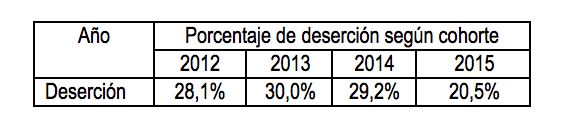 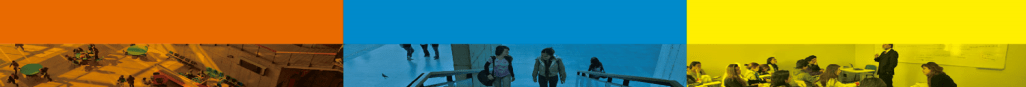 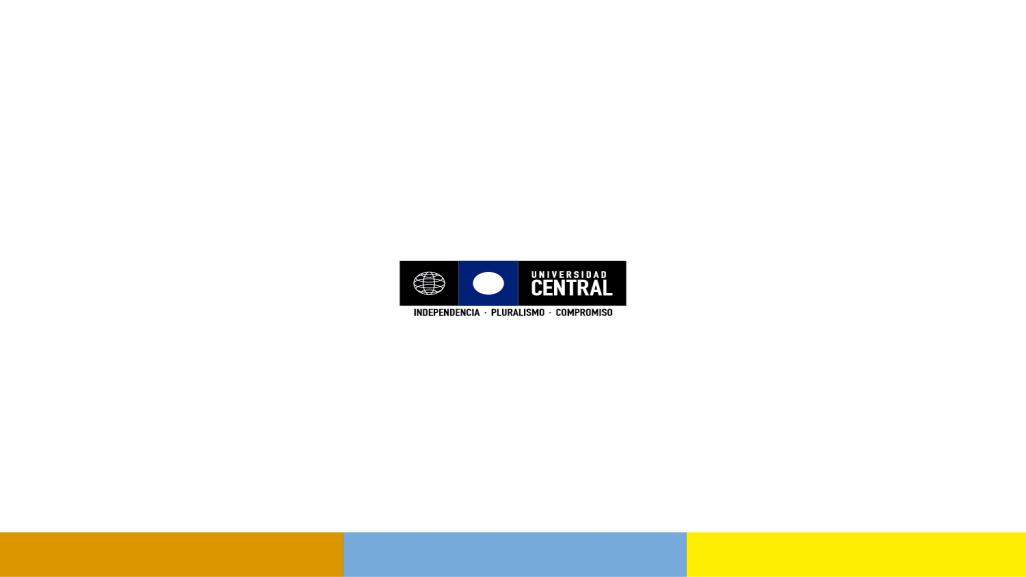 GRACIAS
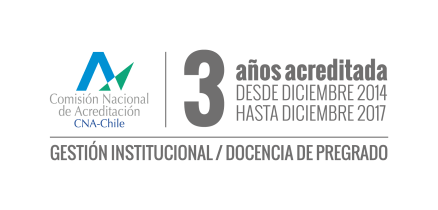 www.ucentral.cl